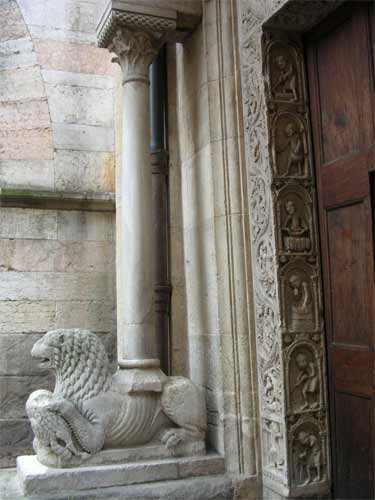 Il ciclo dei mesi
		
	
Sulla parte interna degli stipiti si trova la rappresentazione dei mesi dell'anno, ognuno simboleggiato da un'attività dell'uomo
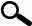 Al di sotto di archetti elegantemente decorati, i personaggi intenti nelle attività forniscono un vivace spaccato della vita medievale.
niziando dallo stipite sinistro, Dicembre (DECIS) spacca la legna
Novembre (NOVb) semina
Ottobre (OCTbR) riempie la botte
Settembre (SEPTbR) pigia l’uva
Luglio (LUG) miete il grano
Agosto (AUG) sarchia il grano
Sullo stipite destro, Giugno (IUN) falcia
Maggio (MAI) accudisce un cavallo
Aprile (APRl) è il Re dei Fiori
Marzo (MAR) cura la vite
Febbraio (FEB) si scalda al fuoco
Gennaio (IAN) prepara gli attrezzi
Duomo di Modena, porta della Pescheria.FEBBRAIO sta seduto su una sedia , avvolto da una pelliccia di pecora. InDuomo di Modena. Porta della Pescheria. 
APRILE è un giovane signore con un elegante abito corto con pieghe a spina di pesce e scarpe scollate. Ha in mano fDuomo di Modena. Porta della Pescheria. GIUGNO :il contadino di questo mese ha un cappello largo che lo difende dal sole e si accinge a falciare l'erba.oglia e fiore della nuova stagione.freddolito, protende mani e piedi per ricevere tutto il tepore possibile dal fuoco.
Duomo di Modena. Porta della Pescheria. GIUGNO :il contadino di questo mese ha un cappello largo che lo difende dal sole e si accinge a falciare l'erba.
Duomo di Modena, porta della Pescheria. GENNAIO indossa un lungo mantello con cappuccio e calze spesse. Sta sDuomo di Modena. Porta della Pescheria. 
AGOSTO, le spighe stese nell'aia vengono battute. Il frumento è finalmente al sicuro.eduto su uno sgabello e, con un coltello, si appresta a togliere le setole ad una zampa di maiale